Semantisatieverhaal B:
In Canada woont een geweldige kunstschaatser. Kurt Browning. Als hij mee doet aan wedstrijden, komt er een stormloop aan fans naar het stadion. Een stormloop betekent de plotselinge toeloop van mensen die iets willen hebben. Van heide en verre, dus overal vandaan komen mensen om naar Kurt Browning te kijken. Hij is voor veel mensen een toonaangevende kunstschaatser. Hij is een voorbeeld voor anderen. Hij bevindt zich echt bij de top van kunstschaatsers. Zich bevinden betekent ergens zijn. Hij hoort dus bij de topkunstschaatsers. Ik vind hem ook echt geweldig. Ik laat je een stukje film van hem zien, dat weergeeft, dat laat zien, hoe geweldig hij is. (Klik voor stukje film tot 4:24) In principe, normaal gesproken, laat je bij kunstschaatsen zien hoe mooi je kunt schaatsen. Maar Kurt verkleedde zich als clown en valt en struikelt op het ijs. Maar hij valt en struikelt niet zomaar. Het is expres en ontzettend knap gedaan. Je hebt er ruimtelijk inzicht voor nodig. Ruimtelijk inzicht is het begrip van hoe je omgaat met afstanden en afmetingen. Het einde van zijn act spande echt de kroon. Het overtrof alles. Kijk maar. (klik voor nog een stukje tot 6:24) Hij landde tussen de jury! De jury roemde en prijsde Kurt met een 10 en Kurt won een medaille, die hij bij zijn collectie, bij zijn verzameling, medailles hing.  
Wat vinden jullie van dit optreden?

Kurt Browning - Rag-Gidon-Time (clown) - 2005 World Team Challenge – YouTube
B
[Speaker Notes: Woordenoverzicht

van heinde en verre: overal vandaan
toonaangevend: belangrijk, een voorbeeld voor anderen
in principe: normaal gesproken
zich bevinden: ergens zijn
de kroon spannen: alles overtreffen
de collectie: de verzameling
weergeven: laten zien hoe iets is
roemen: prijzen, loven
het ruimtelijk inzicht: het begrip van hoe je omgaat met afstanden en afmetingen
de stormloop: de plotselinge toeloop van mensen die iets willen hebben]
Gerarda Das
Marjan ter Harmsel
Mandy Routledge
Francis Vrielink
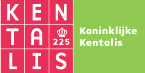 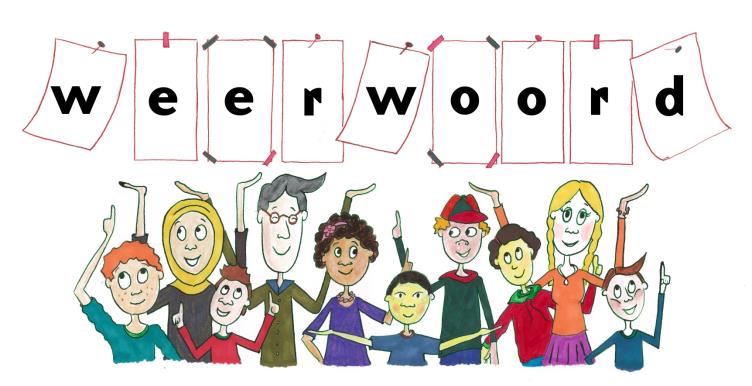 Week 7 – 14 februari 2023
Niveau B
de stormloop
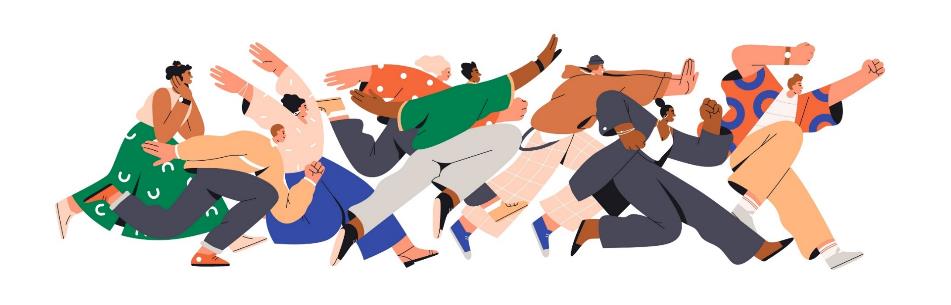 van heinde en verre
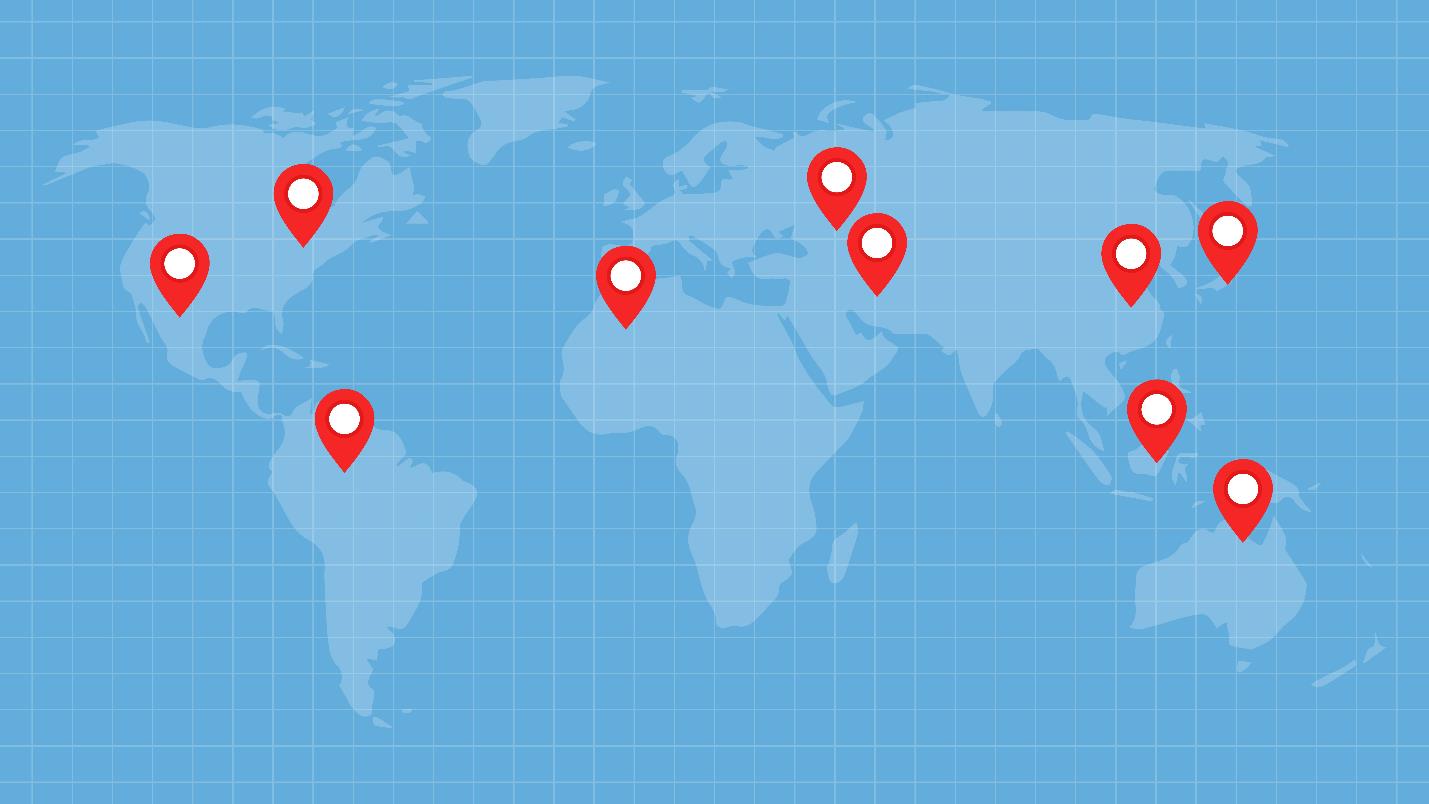 toonaangevend
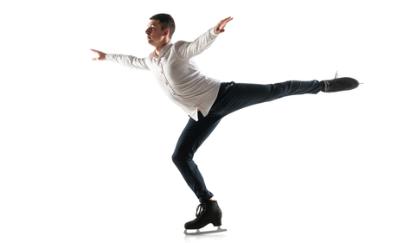 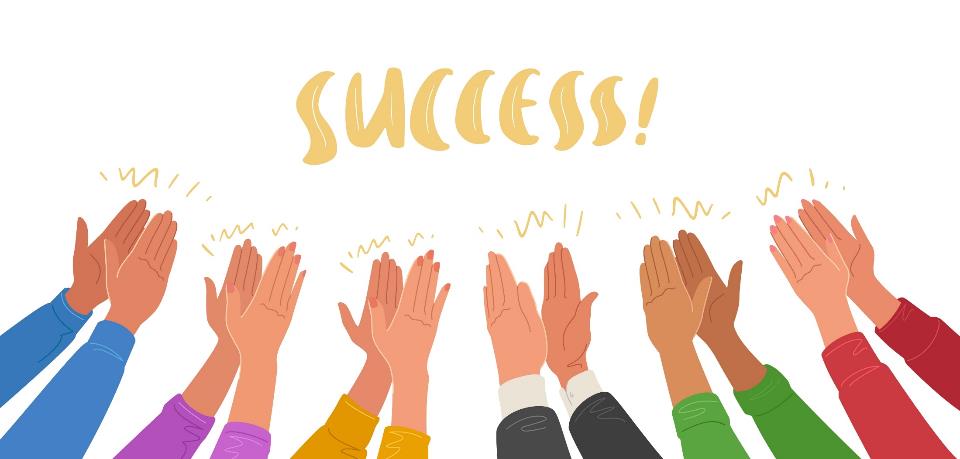 zich bevinden
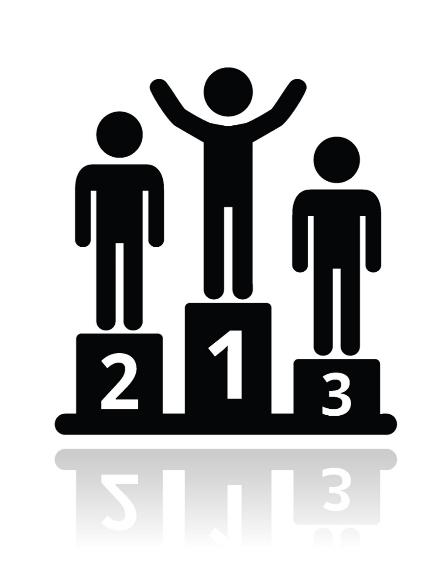 weergeven
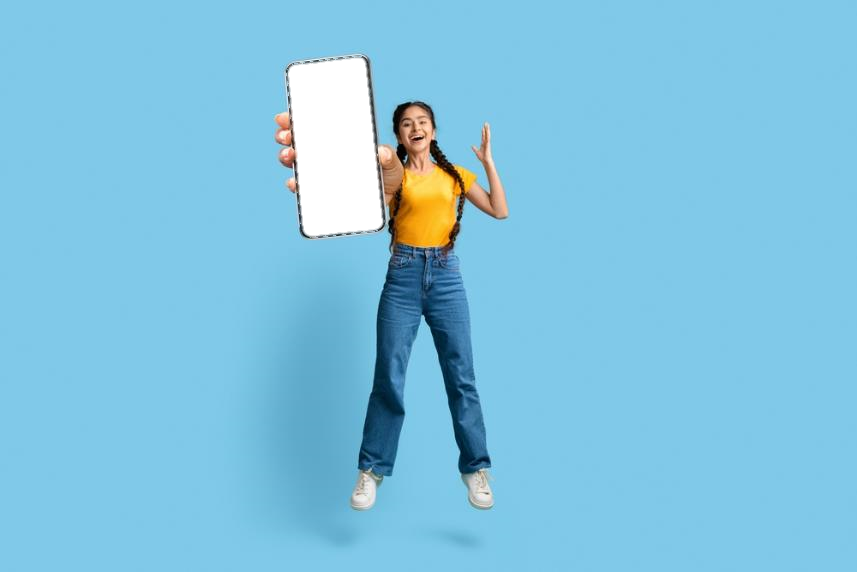 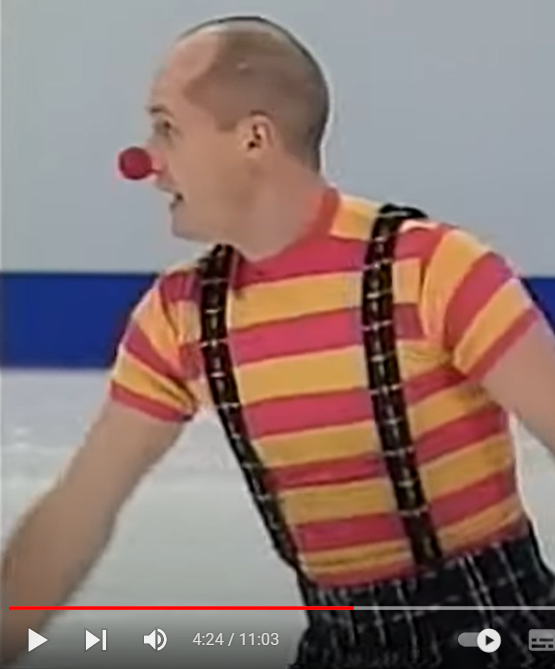 Kurt Browning - Rag-Gidon-Time (clown) - 2005 World Team Challenge – YouTube
Tot 4:24
in principe
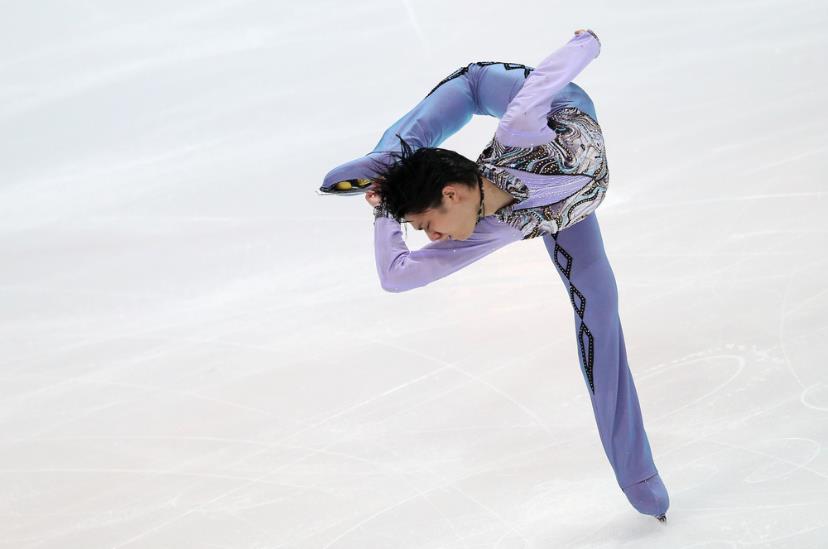 het ruimtelijk inzicht
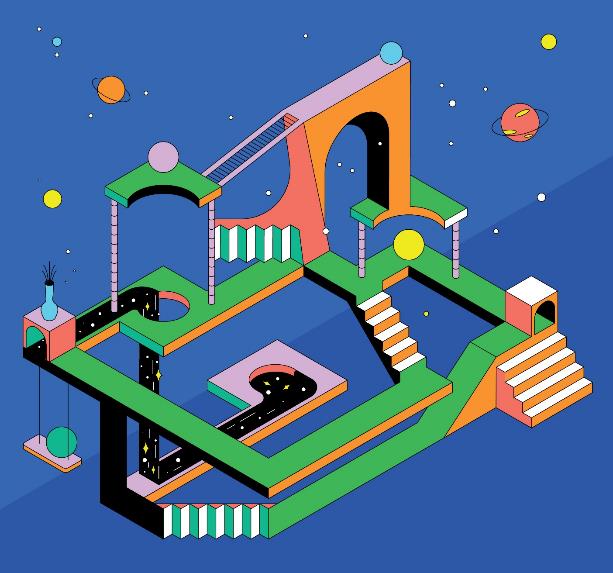 de kroon spannen
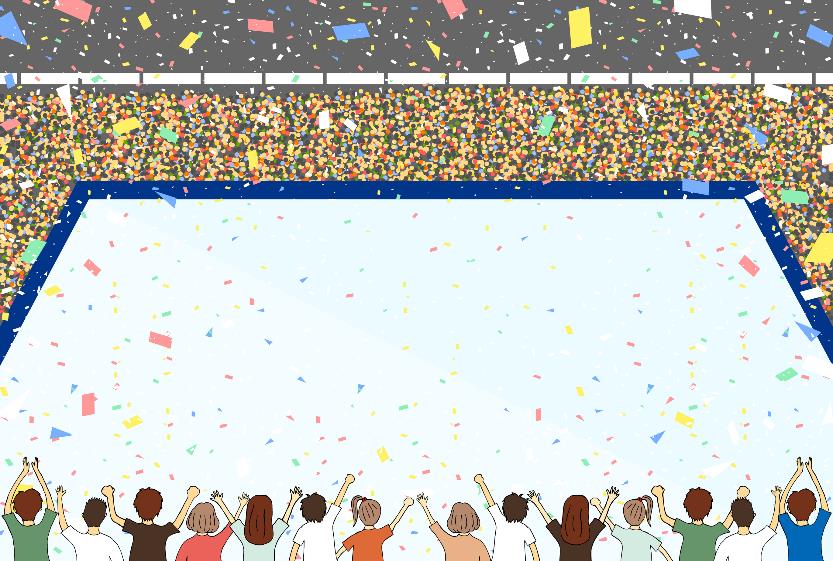 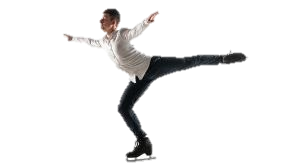 https://youtu.be/-kek14Z1p9A?t=335
Tot 6:24
roemen
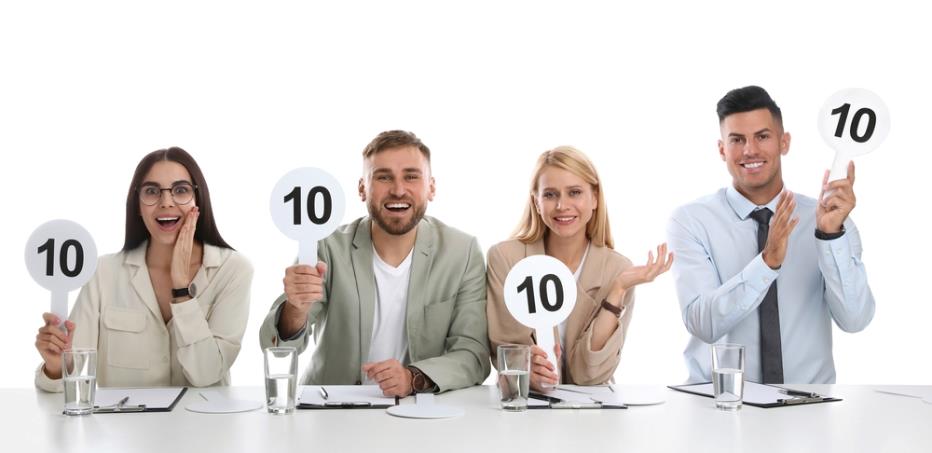 de collectie
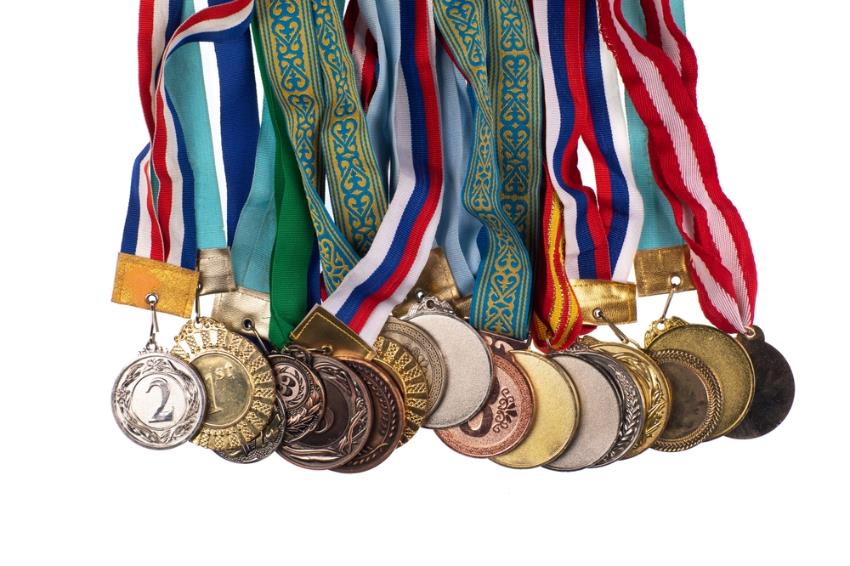 Op de woordmuur:
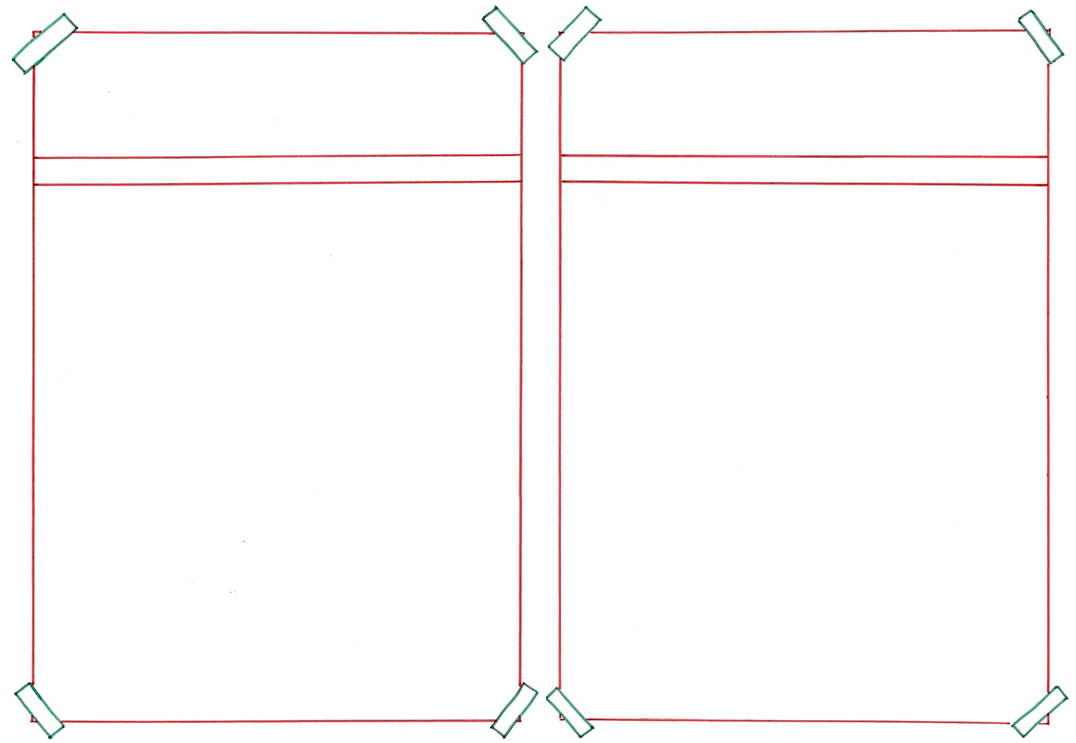 toonaangevend
nietszeggend
= met weinig inhoud, niet belangrijk 
 
 
 
 
  


Mijn eigen kunsten op het ijs zijn nietszeggend.
= belangrijk, een voorbeeld voor anderen

   

 
   
Kurt Browning is een toonaangevende kunstschaatser.
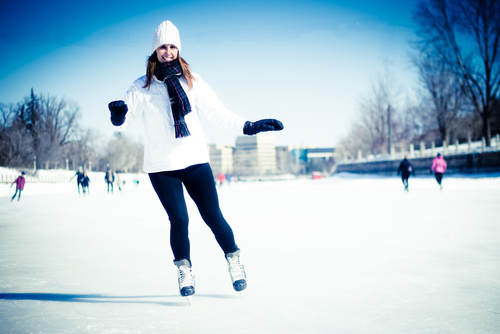 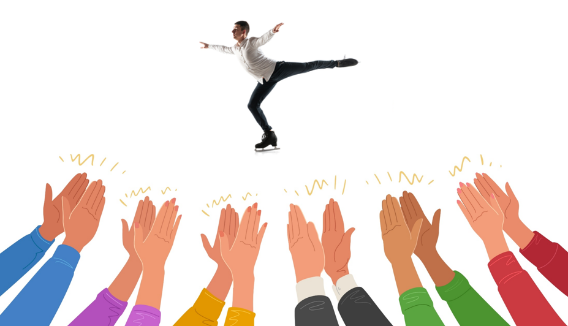 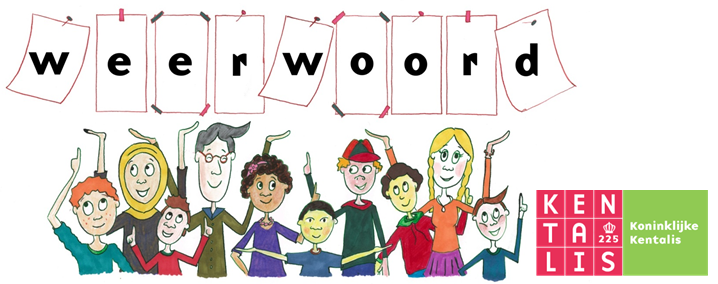 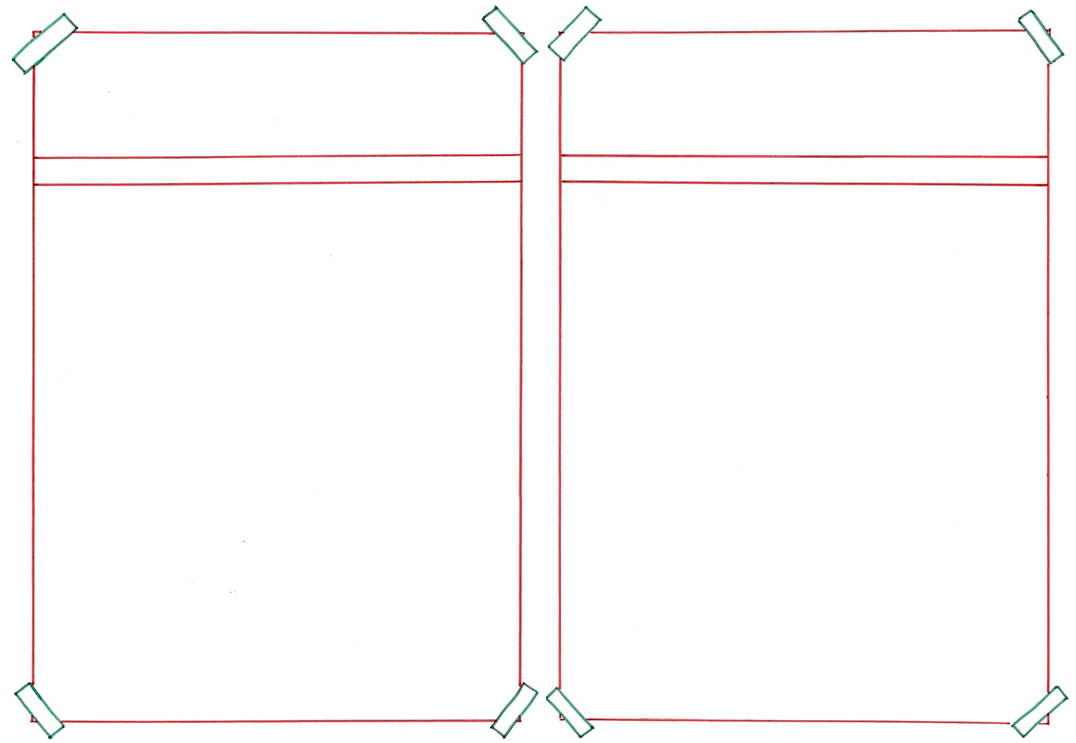 roemen
afkraken
= er heel negatief over spreken of schrijven
 
 
 
 
 
  

De jury kraakte de volgende schaatser af.
= prijzen, loven

  
 
 

 
   
De jury roemde Kurt en gaf hem een 10.
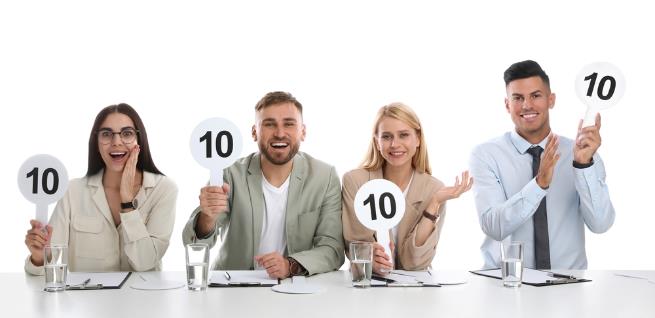 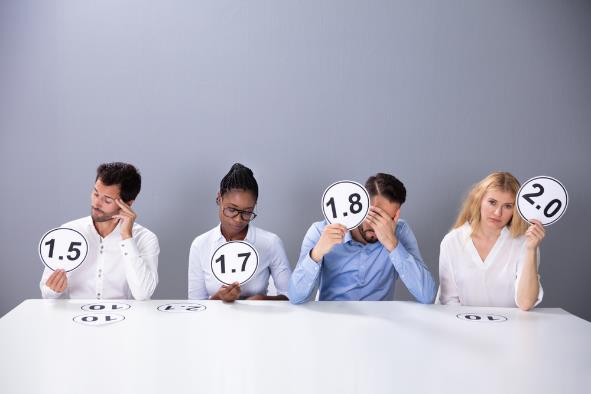 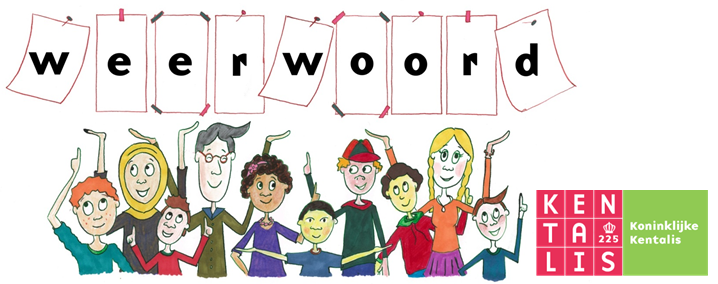 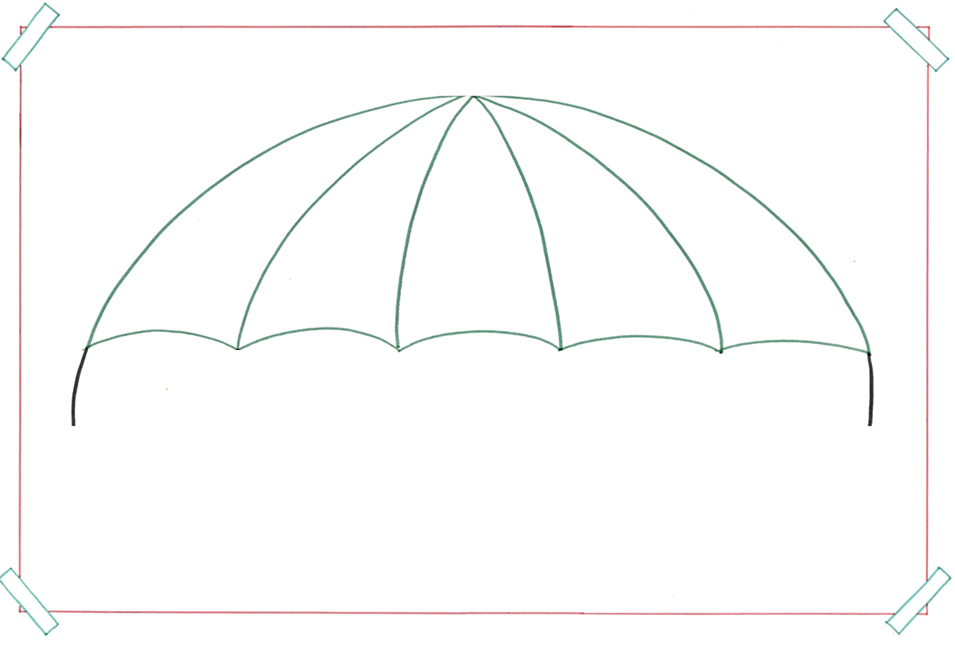 de collectie
= de verzameling
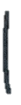 de medaille-collectie
de museum-collectie
de postzegel- collectie
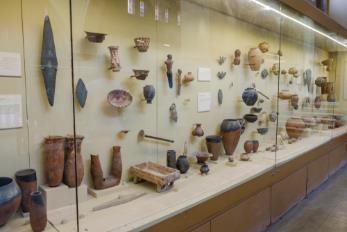 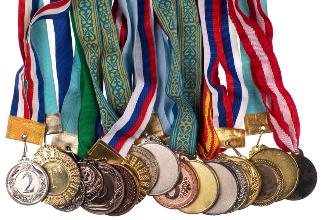 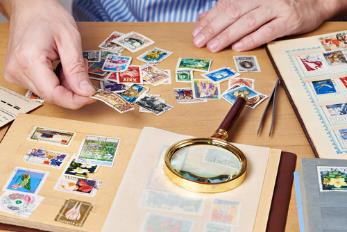 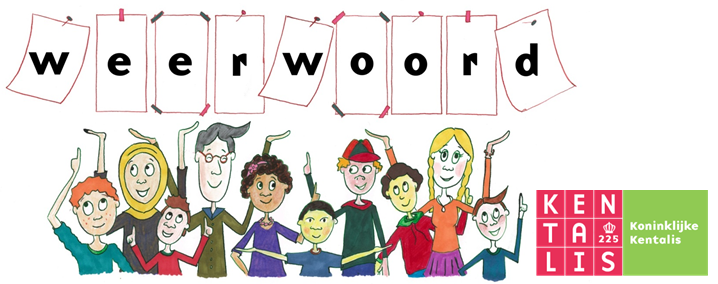 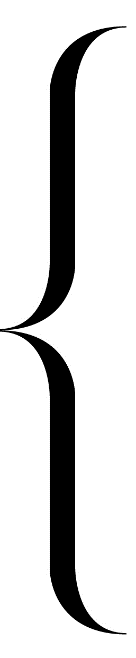 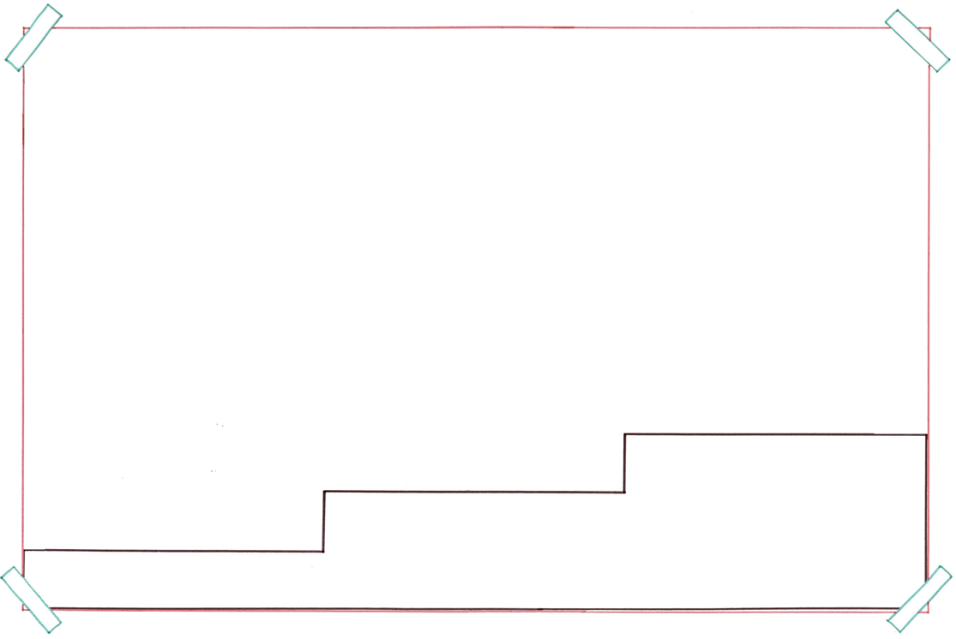 de kroon spannen
= alles overtreffen
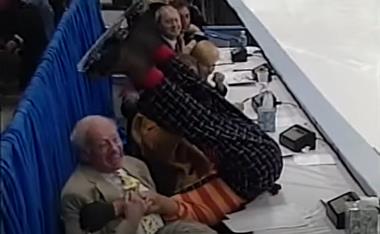 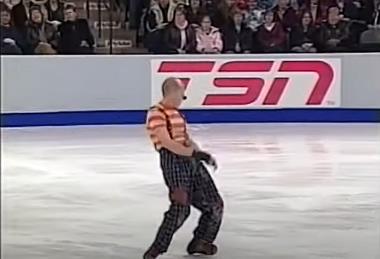 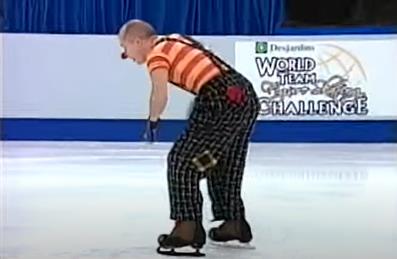 het slot
het middenstuk
de start
Het begin was grappig, het middenstuk knap, maar het slot spande de kroon.
Kurt Browning - Rag-Gidon-Time (clown) - 2005 World Team Challenge - YouTube
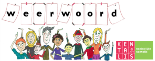 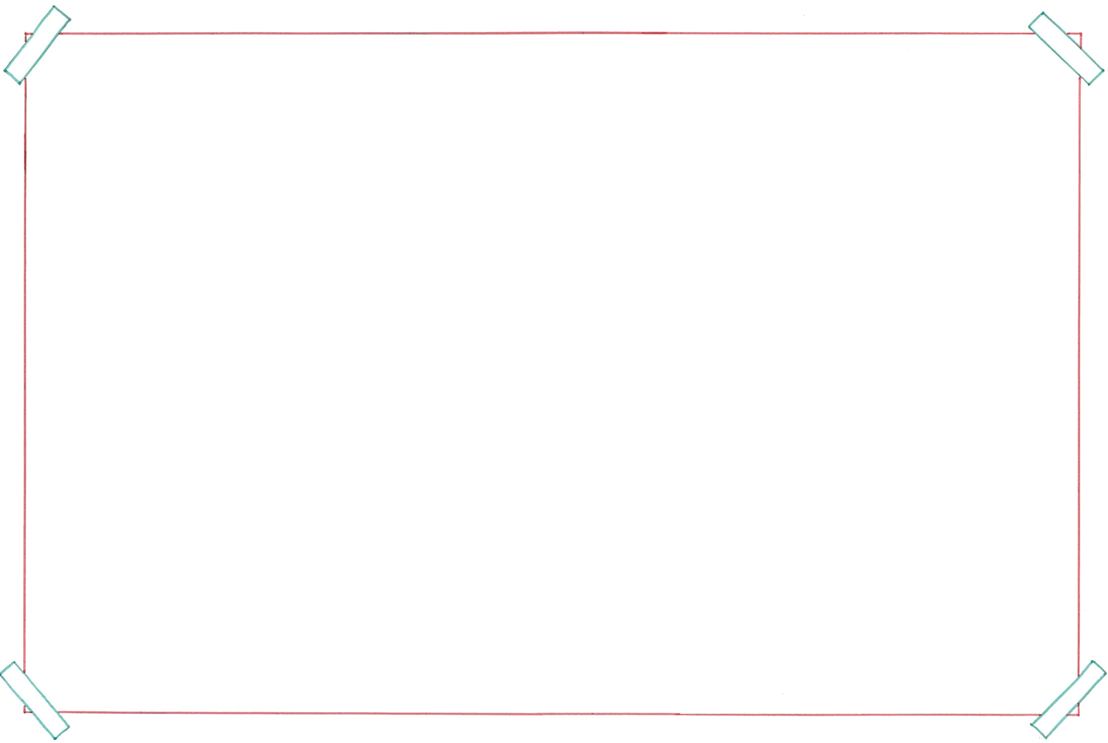 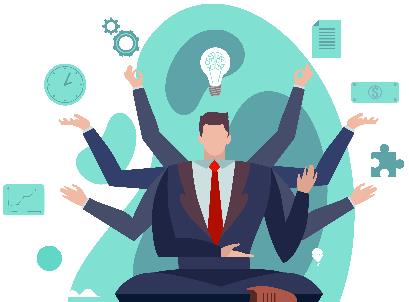 de vaardigheid
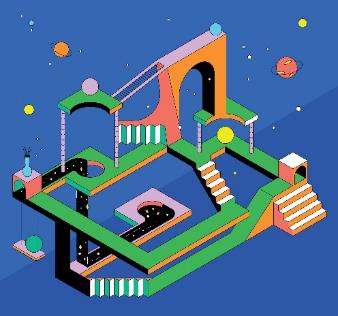 het ruimtelijk inzicht
= het begrip van hoe je omgaat met afstanden en afmetingen
het figuur
de afstand
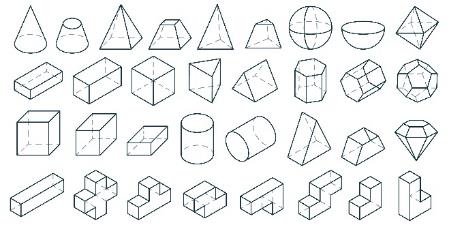 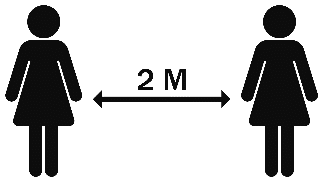 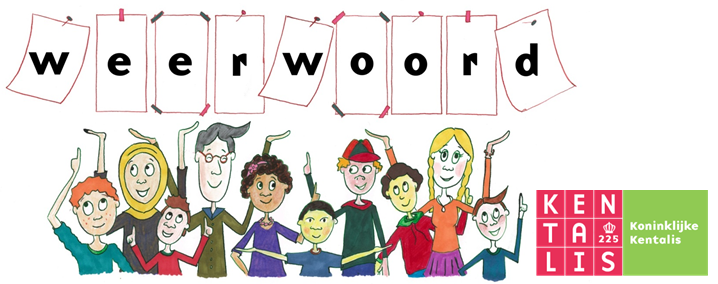 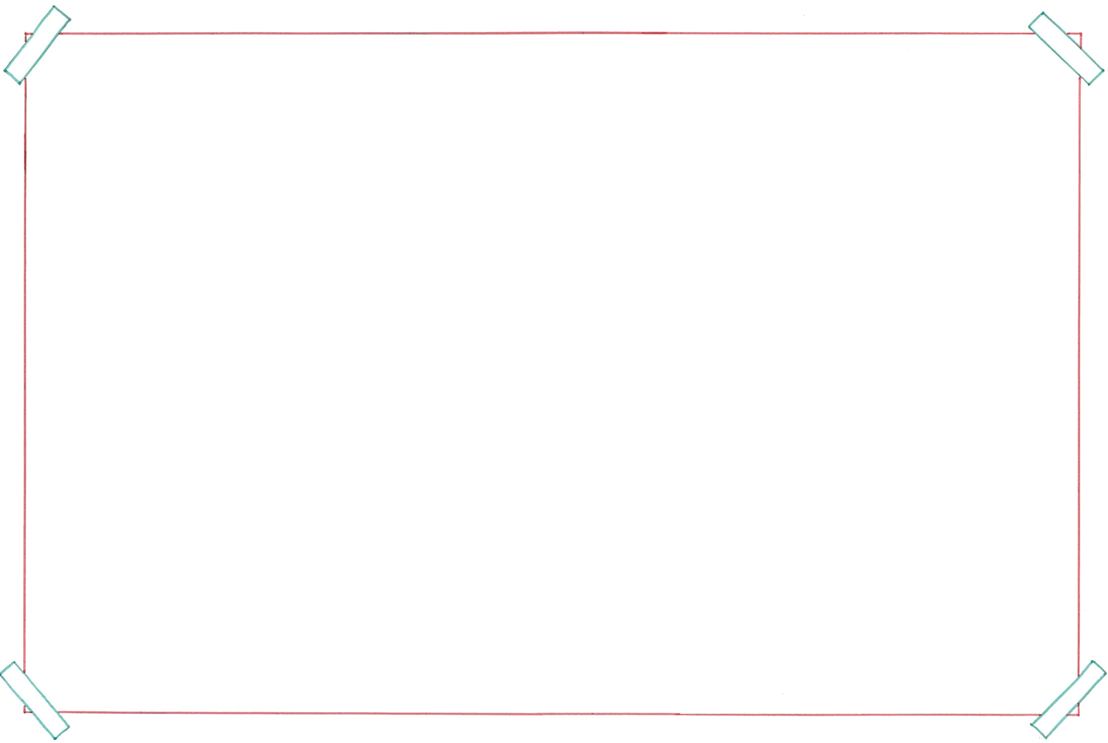 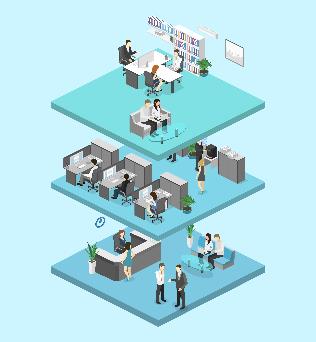 de etage
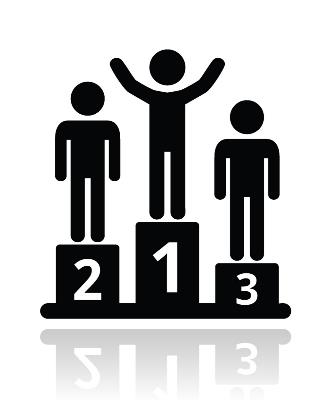 zich bevinden
= ergens zijn
de route
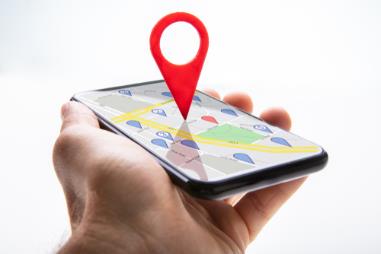 de locatie
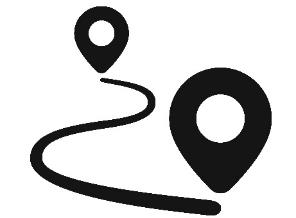 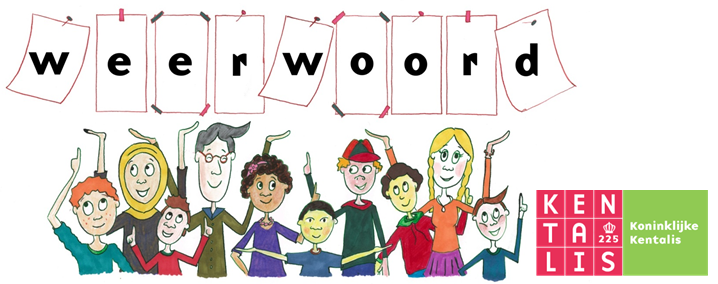 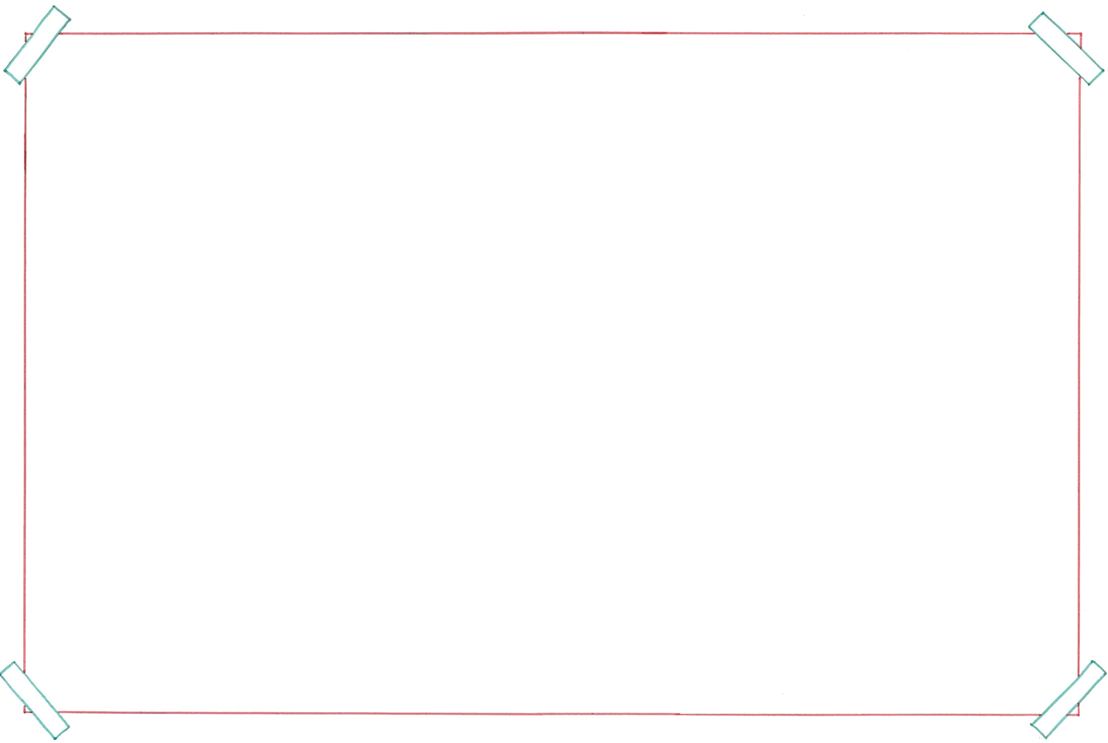 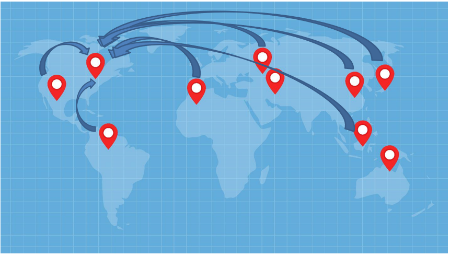 van heinde en verre
= overal vandaan
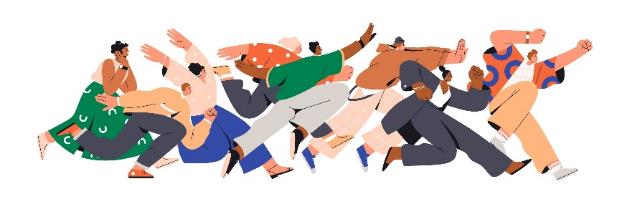 de stormloop
= de plotselinge toeloop van mensen die iets willen hebben
de belangstelling
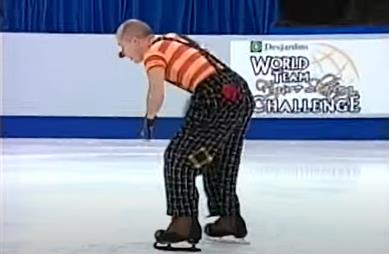 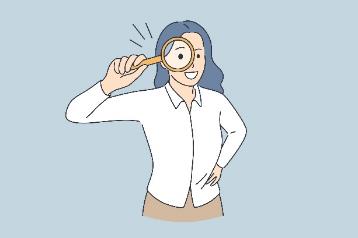 de act
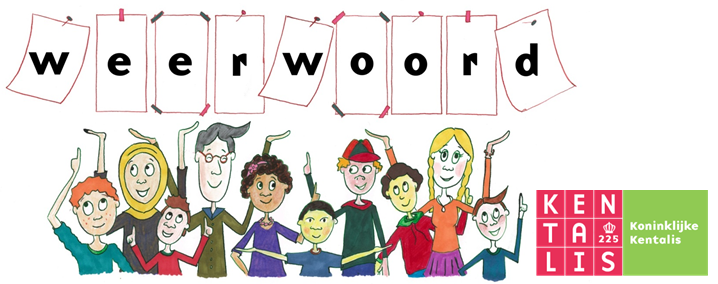 weergeven= laten zien hoe iets is









Ik laat je een stukje film van hem zien, dat weergeeft hoe geweldig hij is.
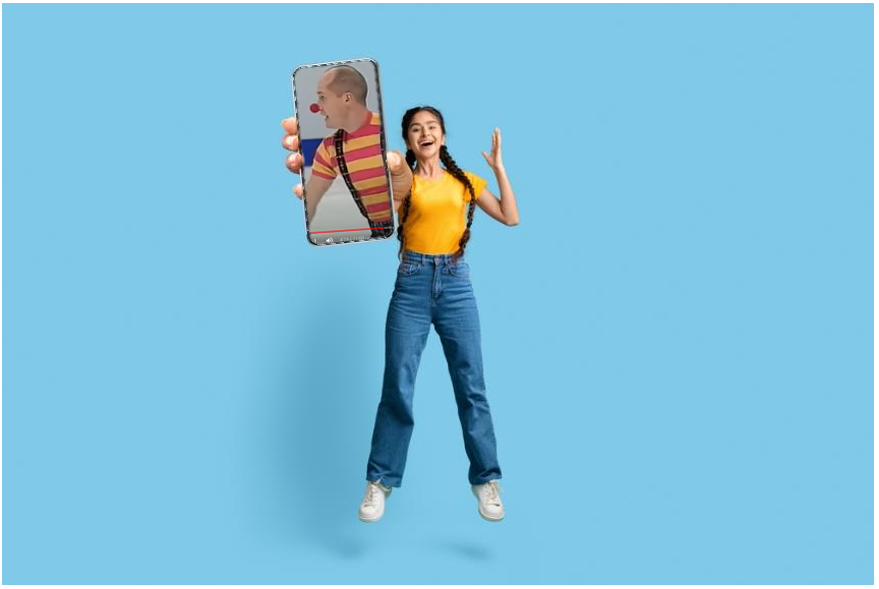 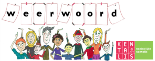 in principe= normaal gesproken









In principe laat je bij kunstschaatsen zien hoe mooi je kunt schaatsen.
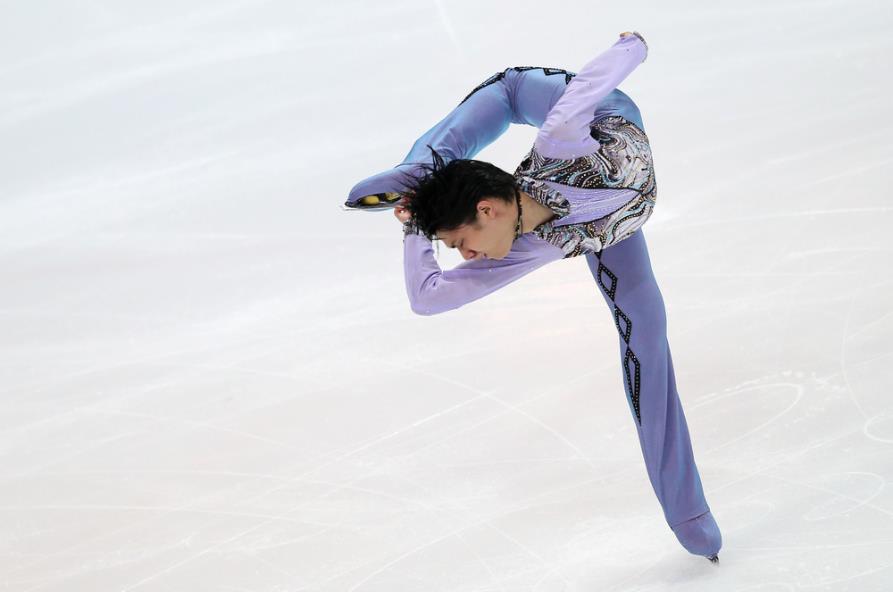 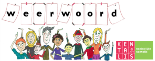